Revitalize Iowa’s Sound Economy Program
Iowa Transportation Commission Workshop
May 10, 2022
Revitalize Iowa’s Sound Economy Program
Created in 1985
Purpose: To promote economic development through roadway improvements.  
Eligible development shall have value-adding activities that feed new dollars into the economy
Available to cities and counties through an application program
Available Funding and Application Summary
Available Funding
Funded annually with dedicated state motor fuel and special fuel tax revenues






Application Summary for SFY2022
Total number of projects awarded: 11
Total project costs: $36,647,427
Total amount awarded: $18,425,892
Immediate Opportunity Project Evaluation Criteria
Growth Potential
Average wages meet at least 100% laborshed wage
Quality of Jobs
No pattern of violations
In-state suppliers
Impact on import substitution
Few Iowa competitors
Operating expenditures spent in Iowa
Out-of-state sales
Hiring preferences to Iowa residents
List of Immediate Opportunity Applications Recommended
TOTAL PROJECT COST
PERCENT PARTICIPATION
RECOMMENDED AMOUNT
PROJECT NAME
SPONSOR
JOBS
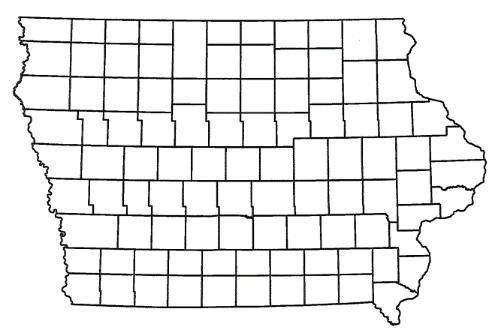 Marion County
(Immediate Opportunity)
Assist in constructing turning lanes and paving a median on Iowa 163 located northwest of Pella. These improvements are necessary to provide improved access to the proposed expansion of LDJ Manufacturing, Inc., a manufacturer of the Thunder Creek Equipment brand of mobile fueling solution targeting both the agriculture and industrial market.

Total Cost:   $281,251                           RISE Cost/Job Assisted:     $7,500.03
Requested: $225,001  (80%)                Capital Investment/RISE $:    $11.39
Jobs Created: 30                                   Company Average Wages:      $29.32  						       (150% of laborshed)
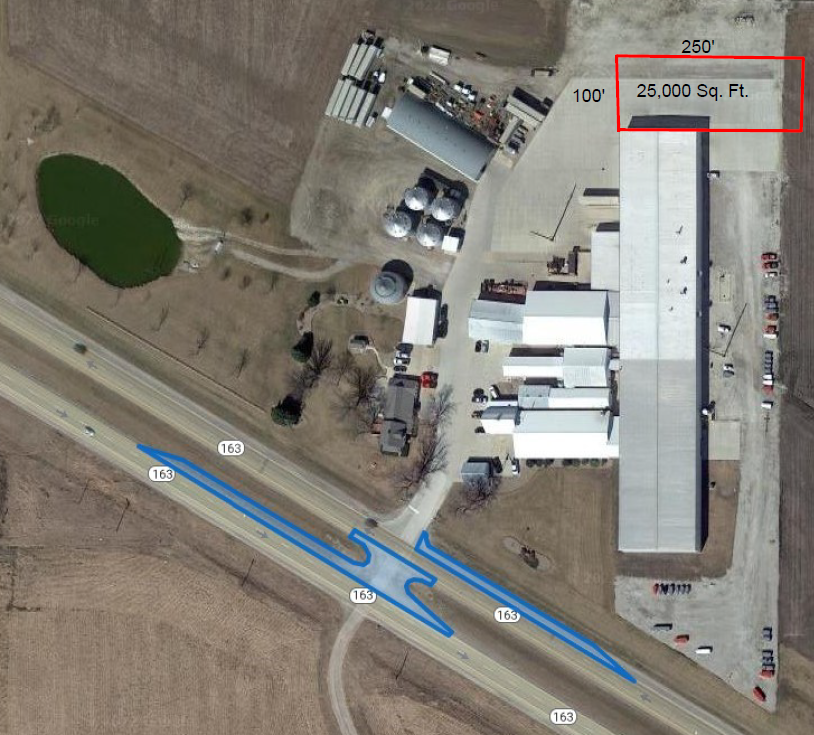 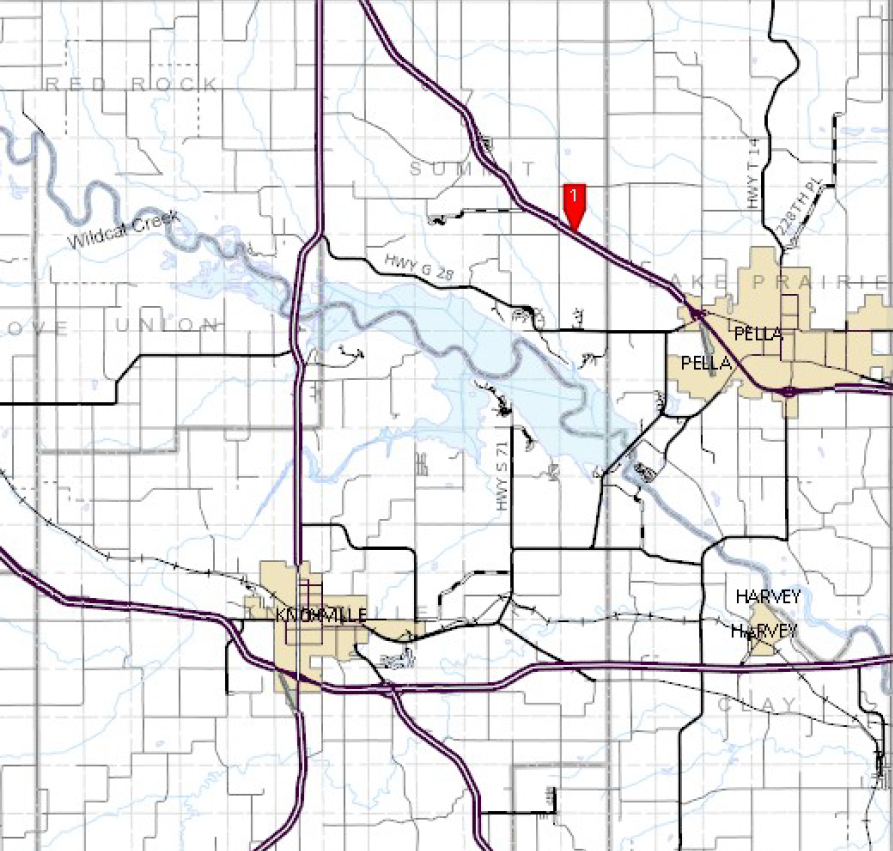 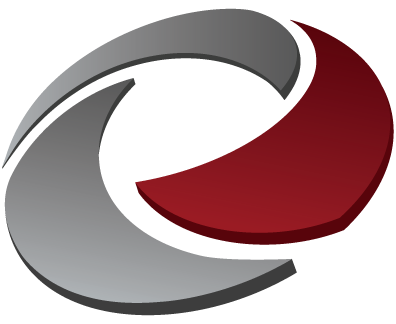 QUESTIONS?
Craig Markley, Systems Planning Bureau
craig.markley@iowadot.us
515-239-1027